Nitpicky Revision
2012. Photograph. Simple Chem Concepts. 2012. Web. 10 Apr. 2013. <www.simplechemconcepts.com>.
The day before the paper is due
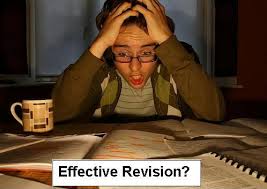 Thesis Statement
Look at the last sentence of the first paragraph.  
Does it mention Animal Farm?
Say it aloud.  Can anyone argue against the statement?
Is it easy to understand?  What will the author be talking about in the essay?
Advanced:  Does it mention the authorreader relationship (Orwell’s reasoning)
Diction (word choice)
Go through the essay and circle all of the following:
Verbs (change to action verbs)
Is
Are
Be
Am
Was
Were
Has been
Are being
Might have been
*Note*
Make sure you are NOT repeating yourself when you revise.  You want strong verbs, but shouldn’t repeat verbs within paragraphs.
*Resource:*
Snappy Words
Diction (word choice)
3. Go through the essay and put a box around all of the following.
Simplistic Words:
Amazing
Awesome
Awfully
Bad
Beautiful
Big
Easy
Fine
Good
Great
Happy
Hard
Interesting
Like
Mad
Nice
Really
Sad
Said
Very
*Resource:*
Snappy Words
Formal Tone
Go through the essay and underline any of the following:
You, your
I, my, me, us, we, our, ours
“this quote” borderline breaking formal façade.
Any conjunction (but, and, so) at the beginning of a sentence.
MLA
Go through the essay and highlight any of the following:
Make sure the header is in MLA and has a different number on each page
Make sure MLA Heading is correct w/ due date (12 April 2013)
Make sure quotes are incorporated correctly 
Example: In the first chapter, Orwell discusses that “man is the only creature that consumes without producing” (Orwell 9).
Check that each direct quote and paraphrase has a in-text citation.
Use writing guide to check MLA citations.